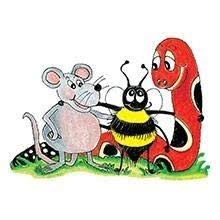 Jolly Grammar
5b-2
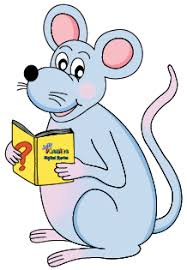 Spelling Test 19
sure
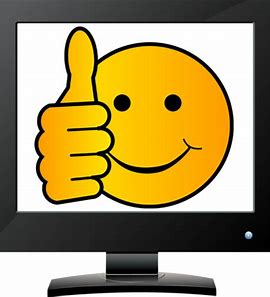 sure
 unsure
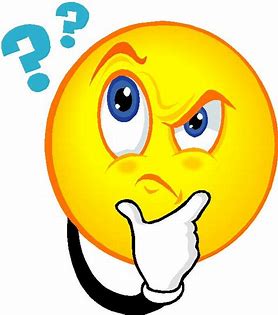 sure
 unsure
 ensure
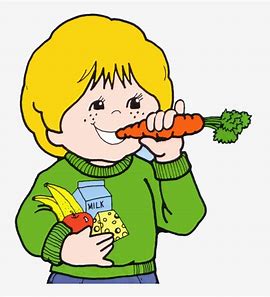 sure
 unsure
 ensure
 assure
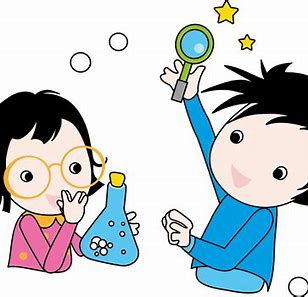 sure
 unsure
 ensure
 assure
 measure
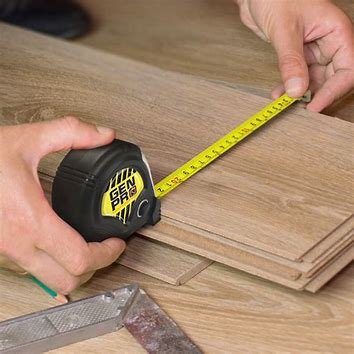 sure
 unsure
 ensure
 assure
 measure
 insure
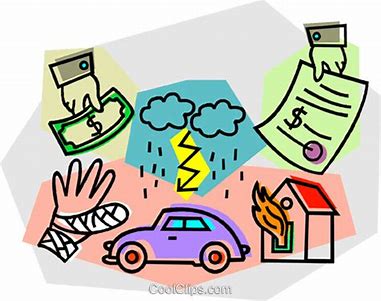 sure
 unsure
 ensure
 assure
 measure
 insure
 reassure
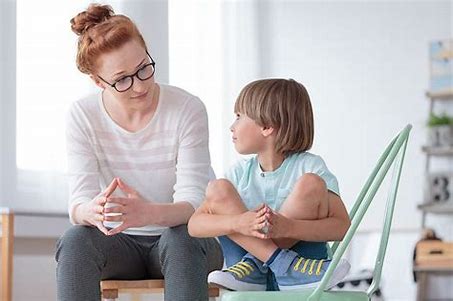 sure
 unsure
 ensure
 assure
 measure
 insure
 reassure
 pressure
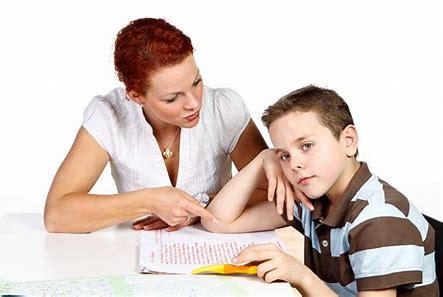 sure
 unsure
 ensure
 assure
 measure
 insure
 reassure
 pressure
 closure
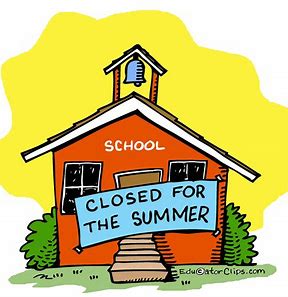 10. censure
sure
 unsure
 ensure
 assure
 measure
 insure
 reassure
 pressure
 closure
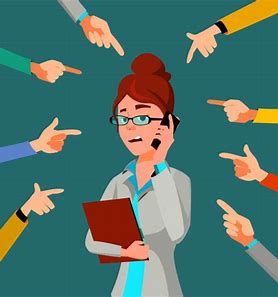 10. censure
11. fissure
sure
 unsure
 ensure
 assure
 measure
 insure
 reassure
 pressure
 closure
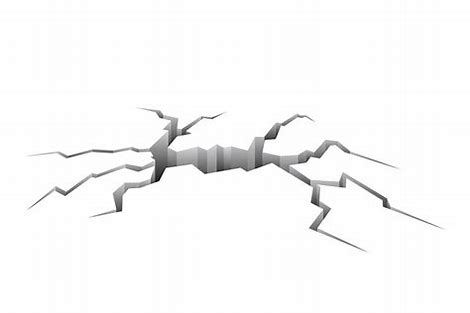 10. censure
11. fissure
12. leisurely
sure
 unsure
 ensure
 assure
 measure
 insure
 reassure
 pressure
 closure
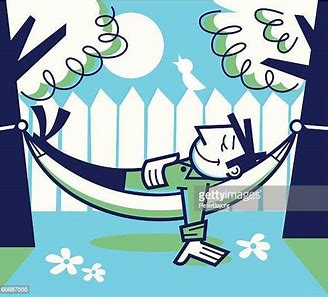 10. censure
11. fissure
12. leisurely
13. composure
sure
 unsure
 ensure
 assure
 measure
 insure
 reassure
 pressure
 closure
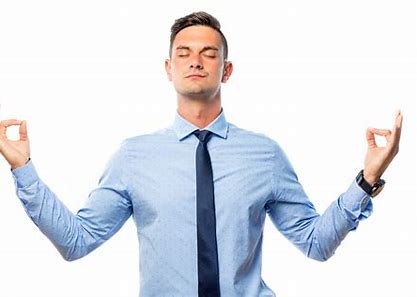 10. censure
11. fissure
12. leisurely
13. composure
14. enclosure
sure
 unsure
 ensure
 assure
 measure
 insure
 reassure
 pressure
 closure
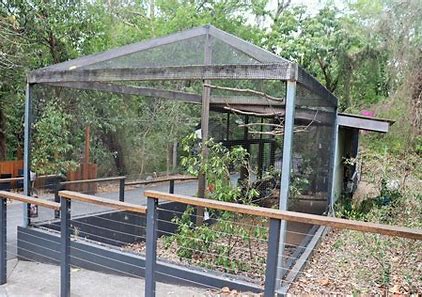 10. censure
11. fissure
12. leisurely
13. composure
14. enclosure
15. overexposure
sure
 unsure
 ensure
 assure
 measure
 insure
 reassure
 pressure
 closure
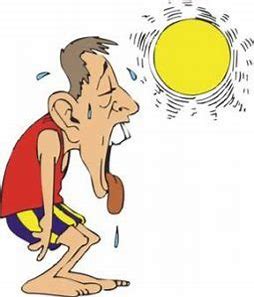 10. censure
11. fissure
12. leisurely
13. composure
14. enclosure
15. overexposure
16. disclosure
sure
 unsure
 ensure
 assure
 measure
 insure
 reassure
 pressure
 closure
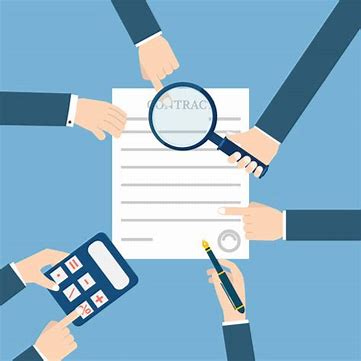 10. censure
11. fissure
12. leisurely
13. composure
14. enclosure
15. overexposure
16. disclosure
17. displeasure
sure
 unsure
 ensure
 assure
 measure
 insure
 reassure
 pressure
 closure
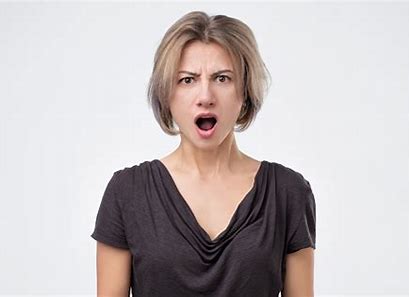 10. censure
11. fissure
12. leisurely
13. composure
14. enclosure
15. overexposure
16. disclosure
17. displeasure
18. countermeasure
sure
 unsure
 ensure
 assure
 measure
 insure
 reassure
 pressure
 closure
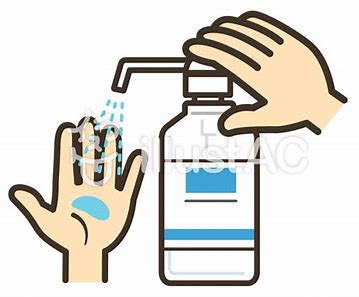 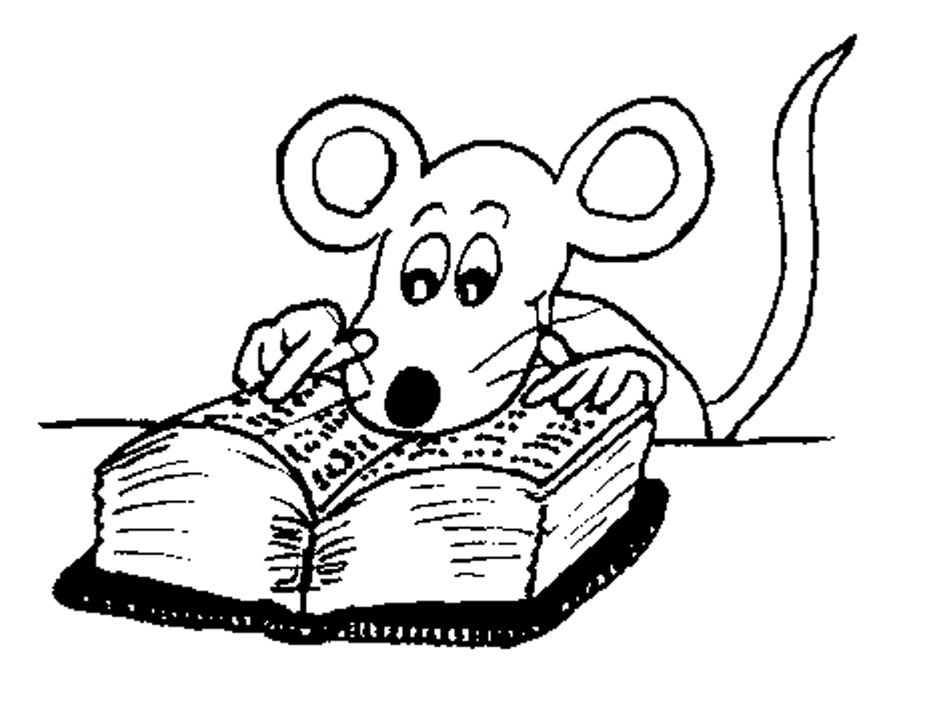 Let’s Review
Tom looked up a word in the dictionary.
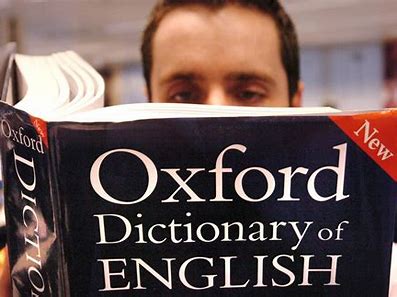 Tom looked up a word in the dictionary.
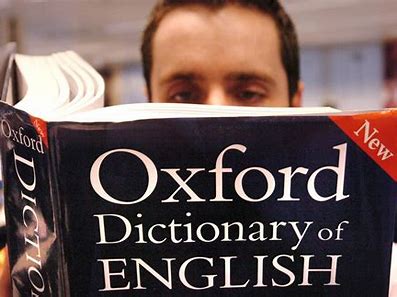 Tom looked up a word in the dictionary.
        found
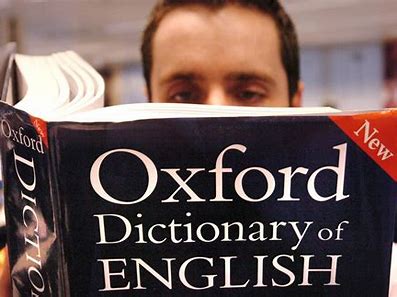 Tom looked up a word in the dictionary.
        found
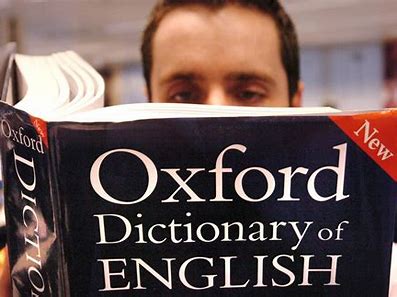 phrasal verb
Tom looked up a word in the dictionary.
        found
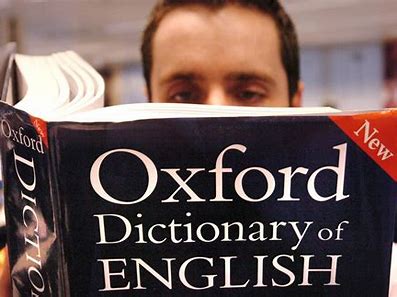 phrasal verbs
 
 blow up
 break in
 calm down
 check in
 fall apart
Tom looked up a word in the dictionary.
        found
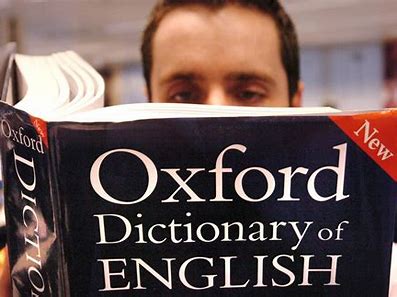 phrasal verbs
 
 blow up
 break in
 calm down
 check in
 fall apart
get away
 give in
 grow out of
 mix up
 sleep over …
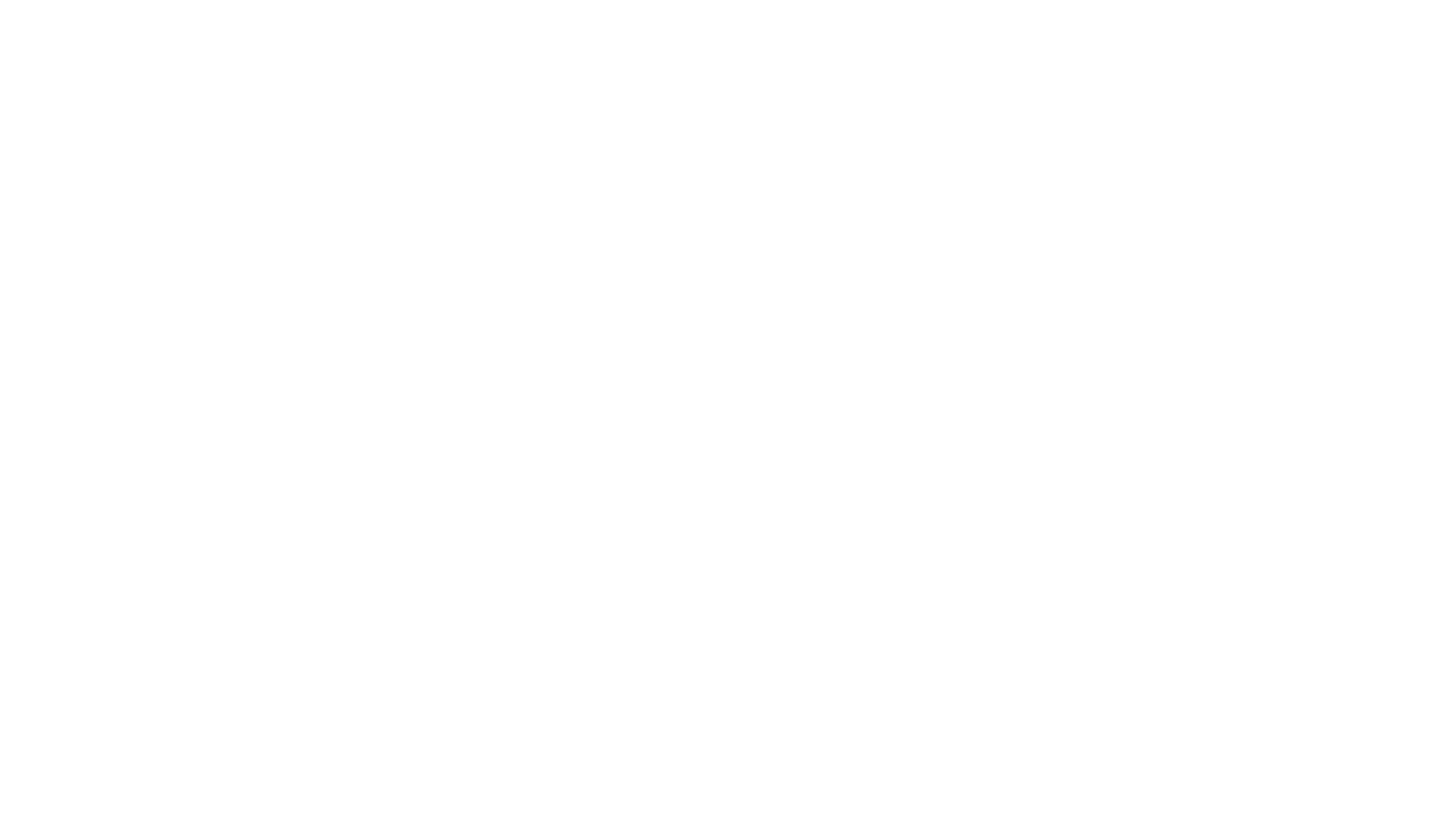 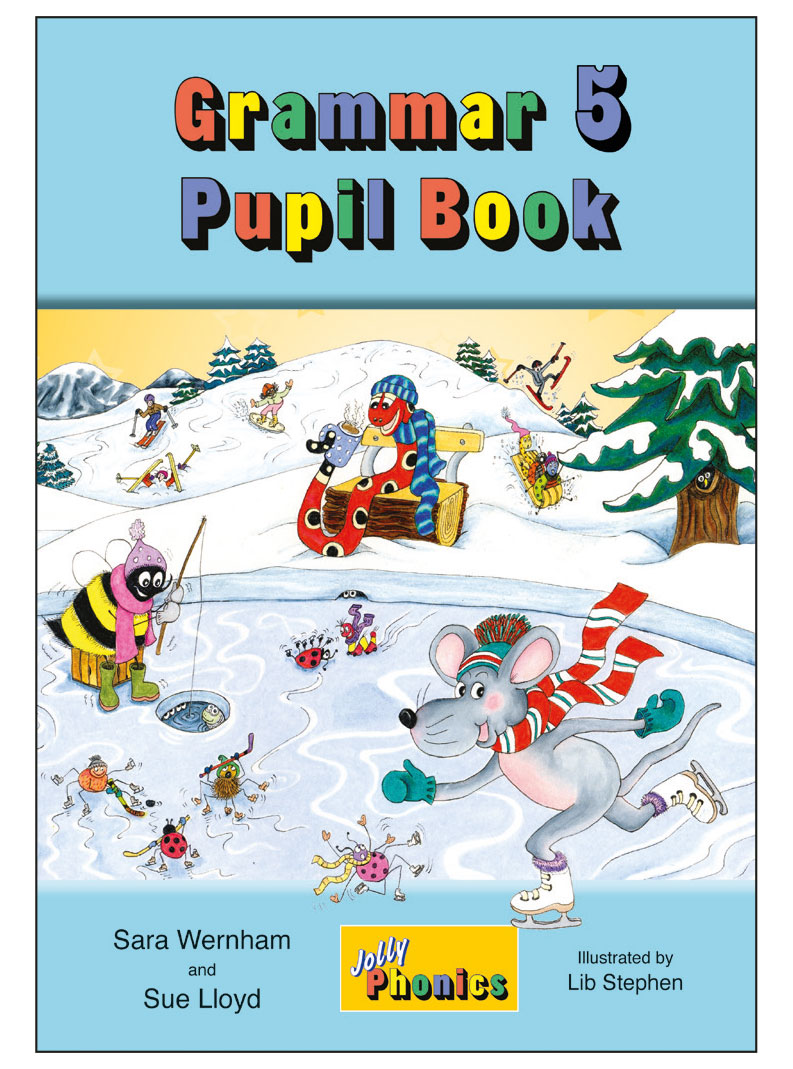 Activity Page

Phrasal Verbs
My washing machine broke down on Tuesday.
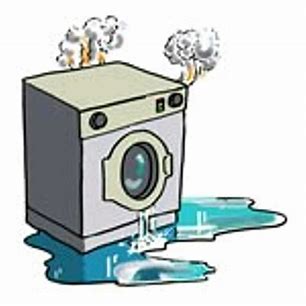 My washing machine broke down on Tuesday.                    → stopped working
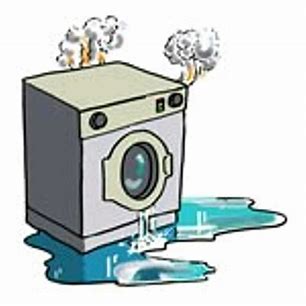 The farmer took off his muddy boots.
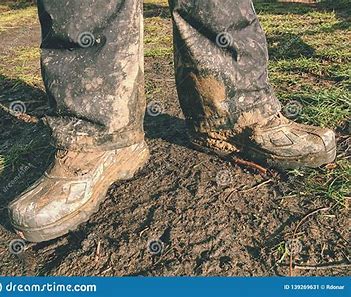 The farmer took off his muddy boots.
                  → removed
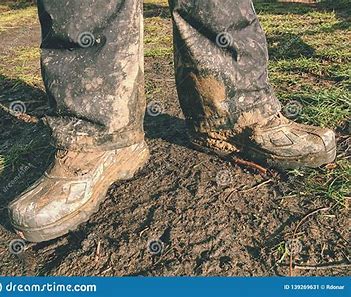 What time do you get up in the morning?
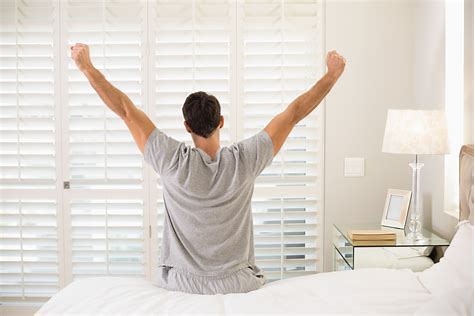 What time do you get up in the morning?             → get out of bed
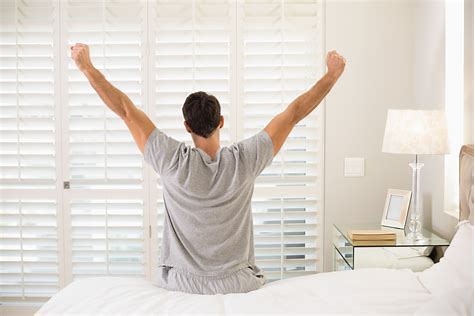 Did he throw away those old travel brochures?
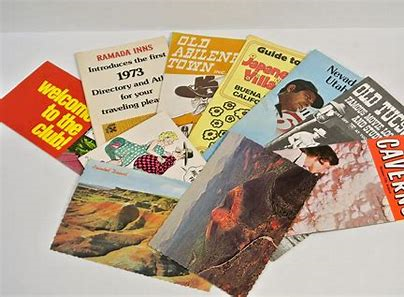 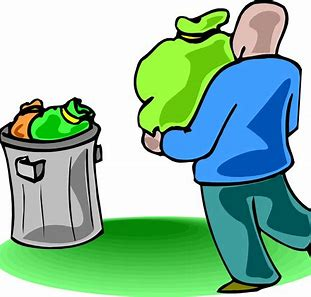 Did he throw away those old travel brochures?   → get rid of
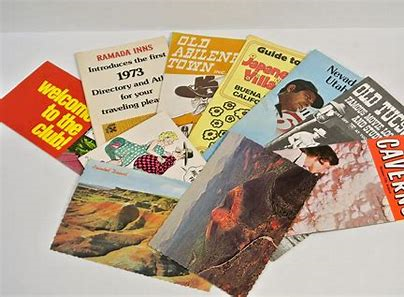 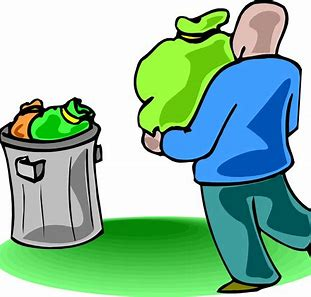 Anna tried on the green chiffon ballgown.
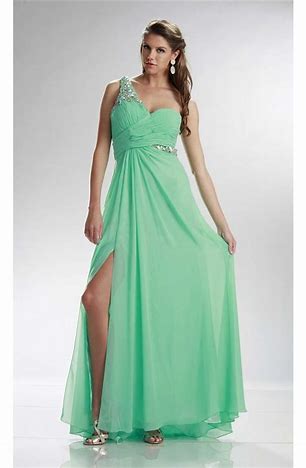 Anna tried on the green chiffon ballgown.
         → put on to see how it looks of fits
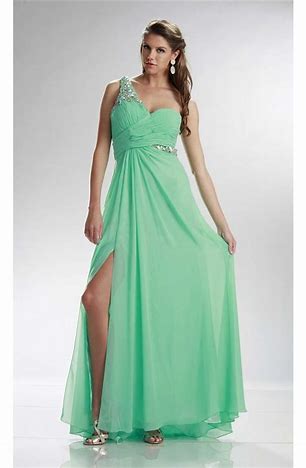 I fell over in the park and grazed my knee.
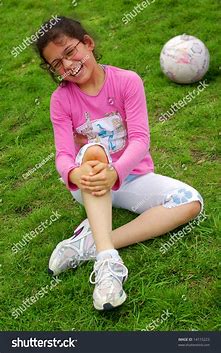 I fell over in the park and grazed my knee.
  → fell onto the ground
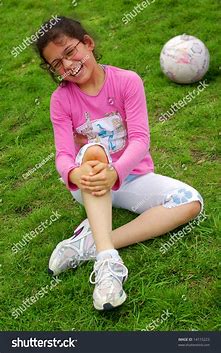 The chauffeur brings back the car every evening.
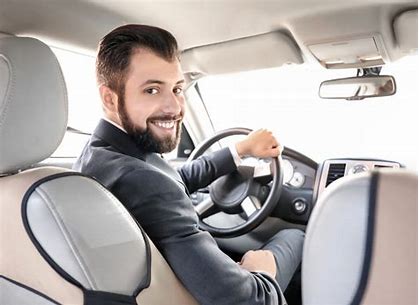 The chauffeur brings back the car every evening.   　  　→ returns
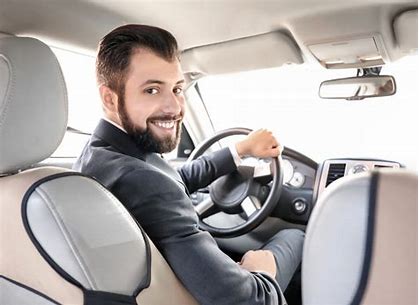 A fire broke out yesterday in the chef’s kitchen.
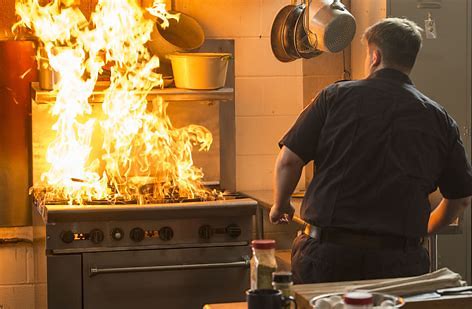 A fire broke out yesterday in the chef’s kitchen.  → started suddenly
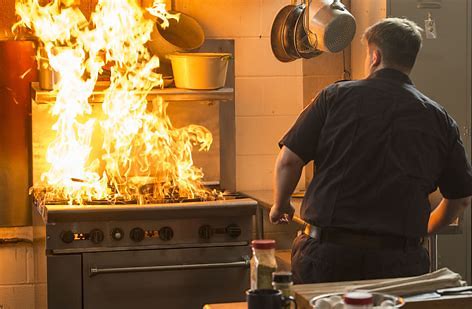 Cheer up!
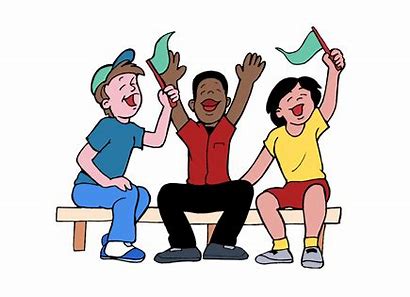 We found out where he lives.
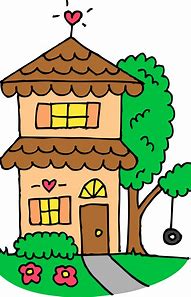 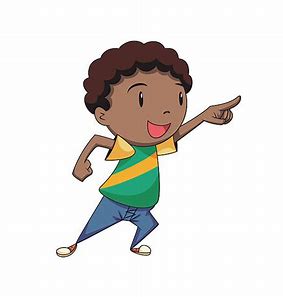 Don’t turn off the light.
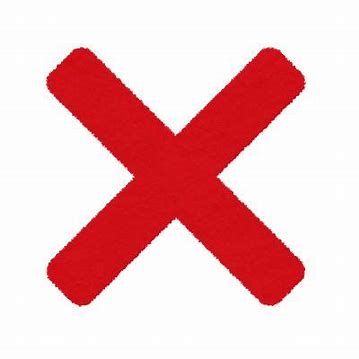 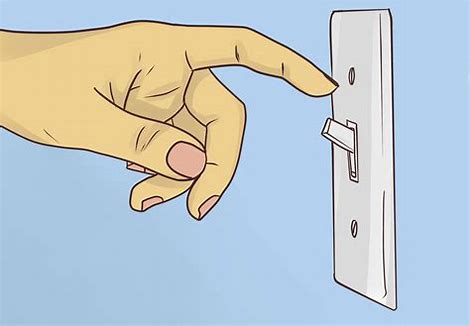 If you come across an unfamiliar word,
look it up in your dictionary.
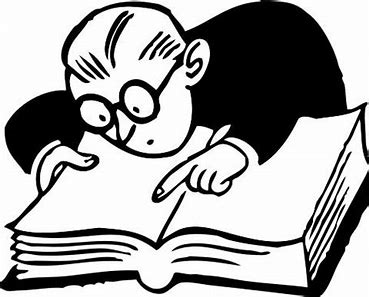 I look forward to my birthday
 and Christmas.
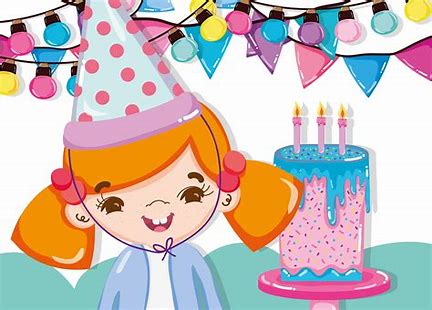 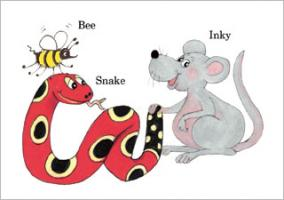 See you
 next time!